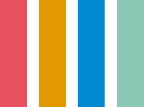 LUNCH MENU
For allergen information, please ask a member of the team.